मुंशी लाल आर्य महाविद्यालय, कसबा, पूर्णियाँ। 
हिन्दी विभाग 
(कबीर की साखी)
(मई 2020)

                                        हरेन्द्र कुमार
                                      असिस्टेंट प्रोफेसर 
                                       हिंदी विभाग
                                                एम.एल. आर्य कॉलेज, कसबा, पूर्णियाँ।
                                             ईमेल-hkumarbhu@gmail.com
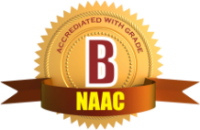 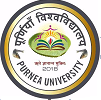 दिनांक- 04-05-2020
    
पानी केरा बुदबुदा, 
अस मानस की जात।इक दिना छिप जायेगा, 
ज्यूँ तारा परभात ।।
कबीर जी कहते है क़ि जैसे पानी के बुलबुले की कोई लंबी उम्र नहीं होती, अभी उठा और अभी समाप्त । ऐसे ही मनुष्य की उम्र को भी पानी के बुलबुले के समान ही मानो ।एक दिन समय पूरा होने पर यह मनुष्य जन्म भी ऐसे ही समाप्त हो जायेगा जैसे सुबह होने पर तारे छिप जाते हैं ।
कसतूरी कुण्डल बसै, 
मृग ढूँढे बन माहिं।ऐसे ही घट में पीव है, 
दुनियाँ जानै नाहिं।।
कबीर कहते हैं कस्तूरी तो मृग की अपनी नाभि में ही विद्यमान है; किन्तु भ्रमवश वह उसे जंगल की झाड़ियों में तलाश करता रहता है। इसी प्रकार मनुष्य के घट ही में प्रभु की दिव्य ज्योति का दर्शन सहज सुलभ है; किन्तु संसारी प्राणी उससे बेखबर हैं।
धन्यवाद्